Int. Business (INB372)
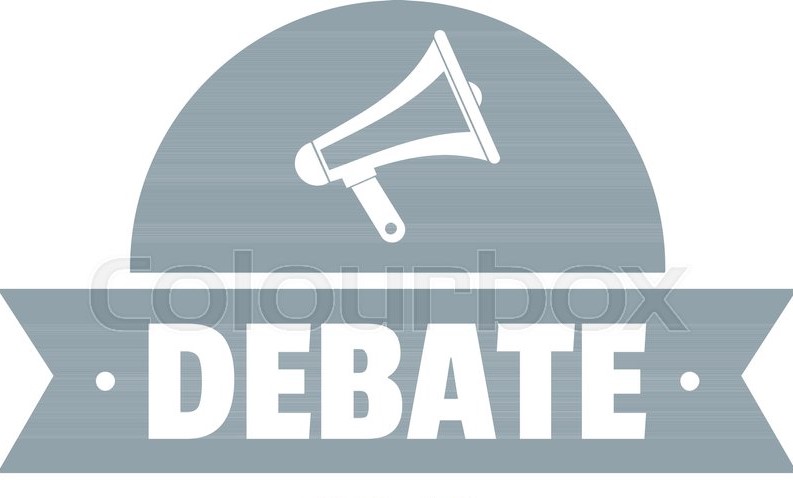 Topics
U.S. government has rightfully banned Chinese company “Huawei”.
Team 1: For the topic.
Team 2: Against the topic.

Countries like Bhutan & New Zealand are correctly implementing their economic policy by focusing on well-being of citizens instead of economic measures such as GDP.
Team 3: For the topic.
Team 4: Against the topic.

BREXIT is a sign that shows globalization might work for economic progression but hampered by political actions.
Team 5: For the topic.
Team 6: Against the topic.
Timeline
Argument by Team 01: 8 minutes
Argument by Team 02: 8 minutes
Refute by team 01: 3 minutes
Refute by team 02: 3 minutes
Closing statement by team 01: 1.5 minutes
Closing statement by team 02: 1.5 minutes
Q & A – 10 minutes
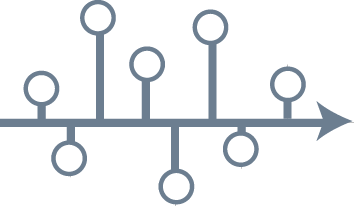 Instructions
No PowerPoint slides
No refuting in the initial argument.
Disagreement is the key in a debate, hence it’s okay not to agree!!
Examples must be supported by the source of information.
Dress code: Business formal.
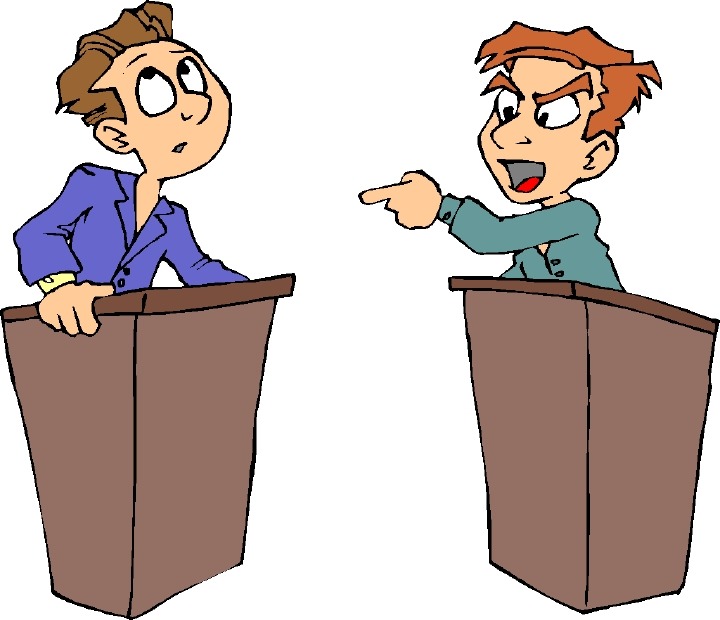